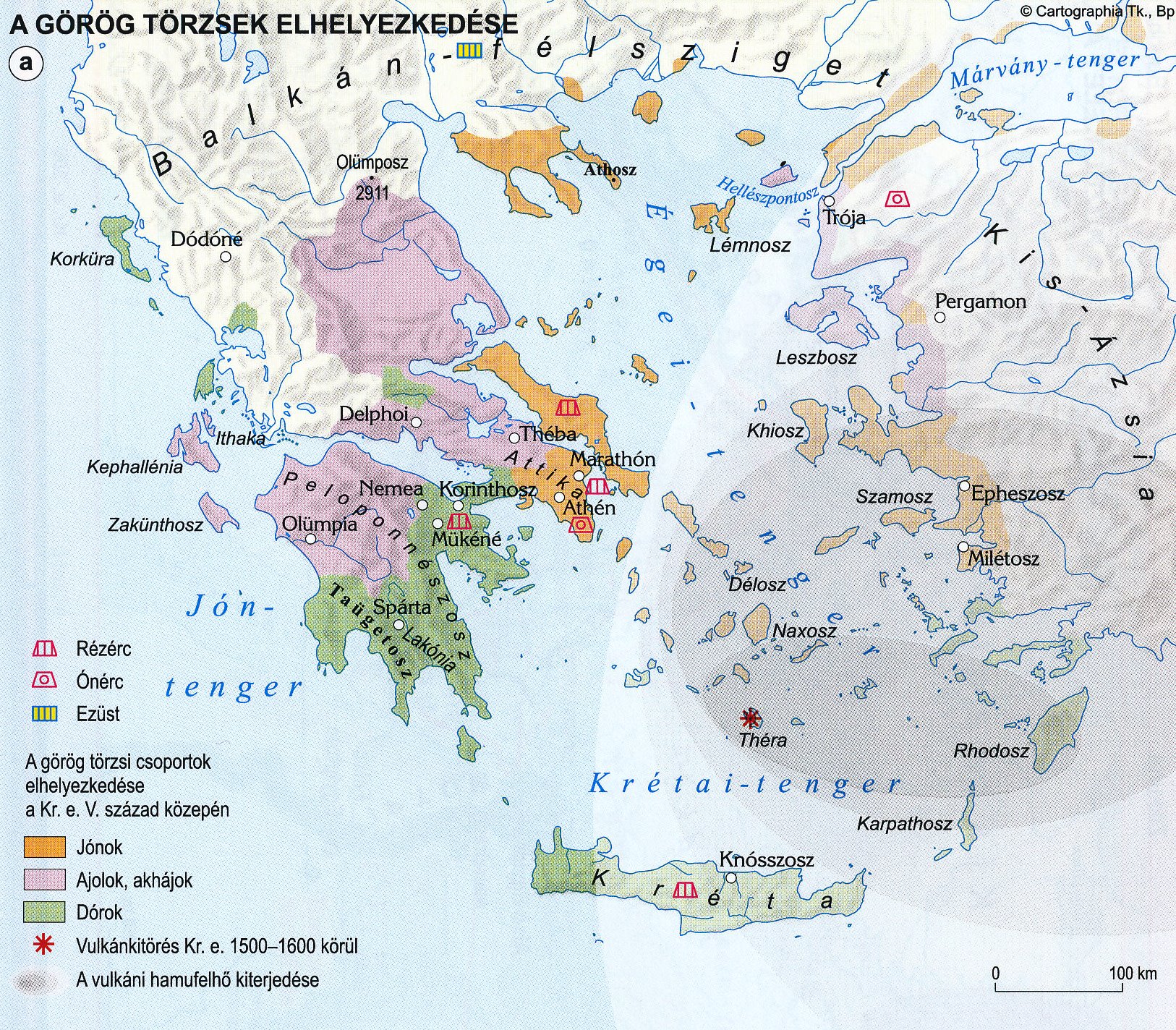 FÖLDRAJZI ELHELYEZKEDÉS
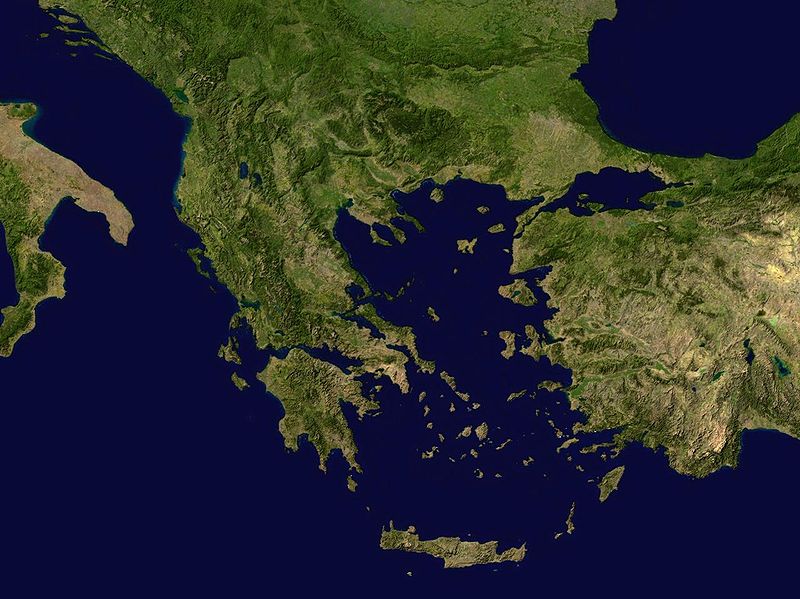 Az ókori Görögország nagyobb volt, mint a mai.
Hozzátartozott ugyanis:
- az egész Balkán-félsziget,
- az Égei-tenger szigetei, (a legnagyobb: Kréta),- valamint Kis-Ázsia tengerparti szakasza is.
Égei – tenger szigetvilága
Balkán-félsziget
Kisázsia nyugati partvidéke
Földközi - tenger
Hellász = ókori Görögország
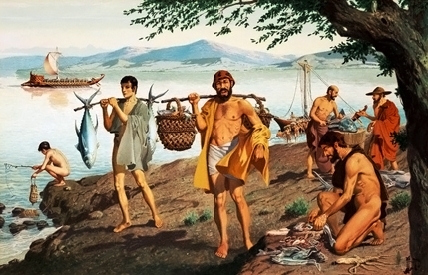 Hellász tengeri ország:
lakói kereskedelemből és halászatból élnek
mediterrán gazdálkodást folytatnak: citrusfélék, füge, szőlő (bor, mazsola),
olajbogyó, kecske, juh
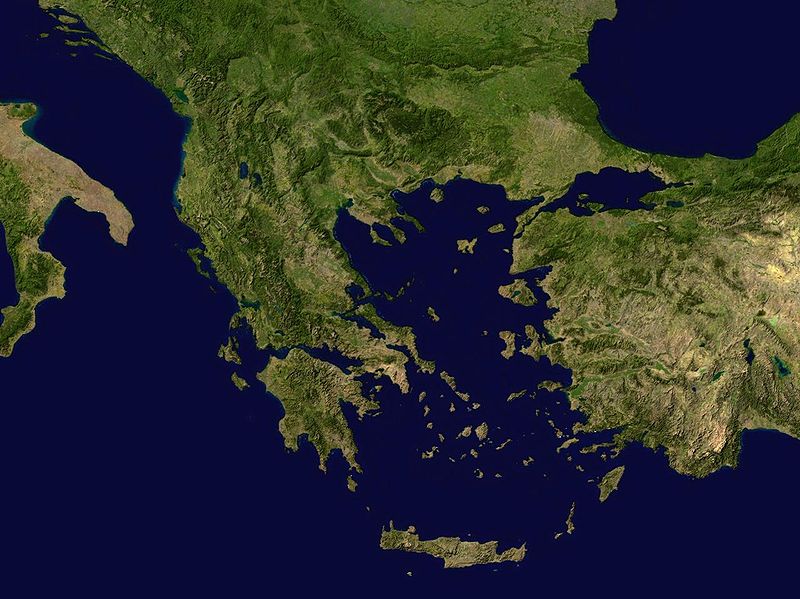 Hellász népei: a hellének
- akhájok Észak-Balkán és Kis-Ázsia   Trója és Mükéné
- jónok Attika Athén
- dórok Peloponnészoszi-félsziget Spárta
- krétaiak Kréta szigete Knosszosz
Akhájok
Akhájok
Dórok
Jónok
Krétaiak
Poliszok
Hellász városai:
a Balkán hegyei között külön városállamok alakultak ki: ezek a poliszok.
Teljesen önálló városállamok külön királyokkal az élen (számuk kb. 500.)
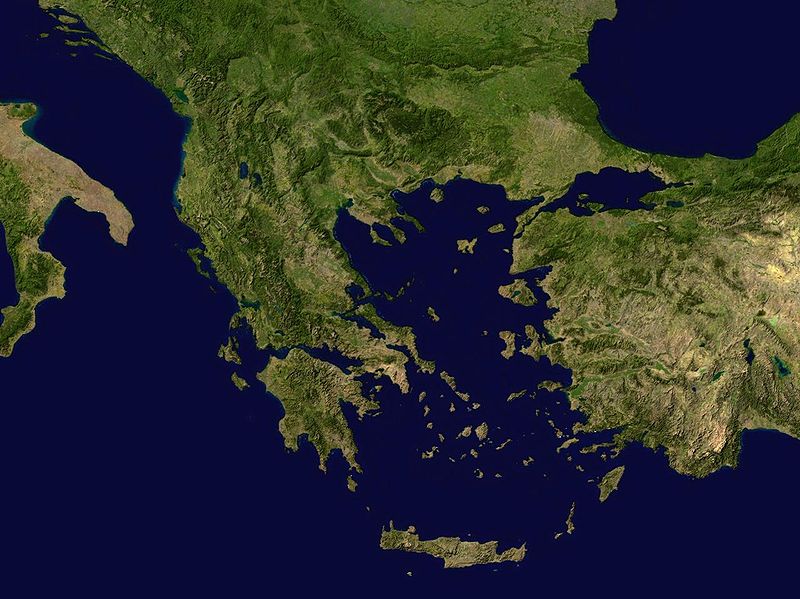 Fontosabb poliszok:
Mükéné: gazdag aranyleletek(pl. halotti maszk)
Trója: a faló mondája
Spárta: katonaállam
Athén: a demokrácia szülővárosa
Olümpia: az olimpiák színhelye
Delphoi: híres jóshely
Knosszosz: a labirintus városa (Minotaurosz)
Trója
Delphoi
Athén
Olimpia
Spárta
Műkéné
Knosszosz
Miről is tanultunk?
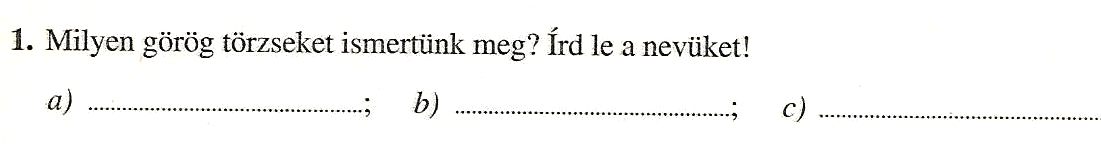 akhájok
jónok
dórok
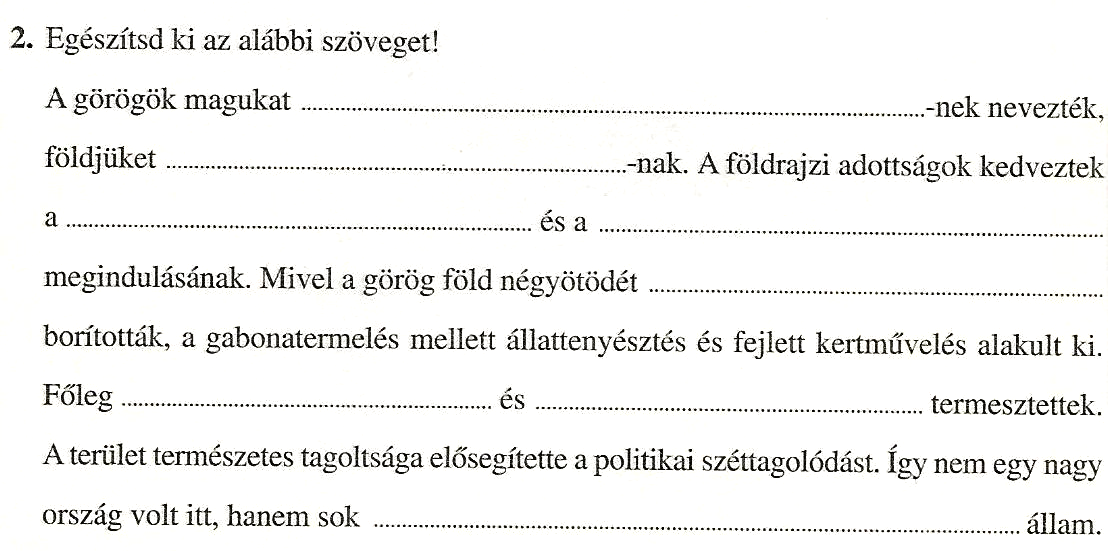 hellén
Hellász
kereskedelemnek
hódítás
hegyek
déligyümölcsöket
szőlőt
polisz, város
GÖRÖG MITOLÓGIA
Az emberek szerint isteneik is családban éltek
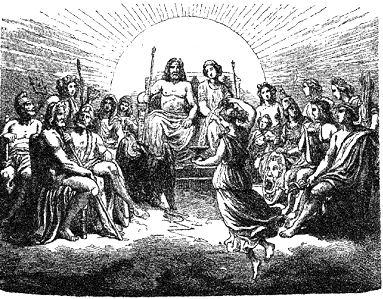 A mítosz a görög müthosz: monda, mese, történet jelentésű szóból ered. A mítoszok leginkább az ember formájúnak elképzelt istenekről és természetfeletti képességekkel rendelkező, többnyire isteni származású hősökről szólnak.
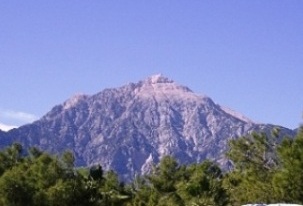 Olümposz a görög istenek „lakhelye”
A mítoszokban öltenek testet a régi kor embereinek a világ kialakulására, az ember eredetére vonatkozó színes, költői elképzelések, de a mítoszok egykor valóban megtörtént, ősi események, természeti katasztrófák emlékeit is őrzik.
A görög vallás a történelemmel átszőtt sok érdekes legendát foglal magában. Az ókori görögök politeizmusa, vagyis a 
több istenben való hitük 12 főistent teremtett, s további számos istenségben hittek, melyek általában megszemélyesített természeti erők. A görög istenek sérülékenyek és érzésekkel rendelkeznek. Minden dolognak megvolt a maga istene, akiknek ünnepségeket rendeztek, és szentélyt emeltek.
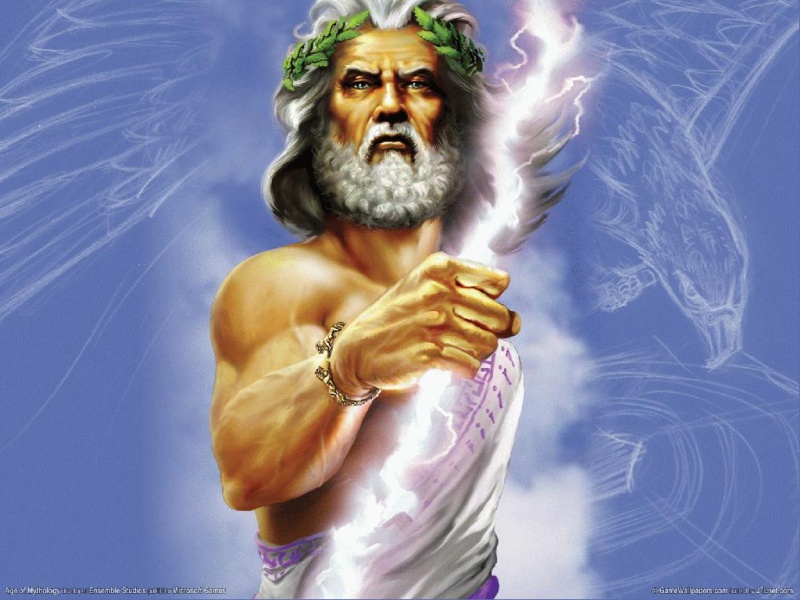 Zeusz a főisten, az istenek „atyja”
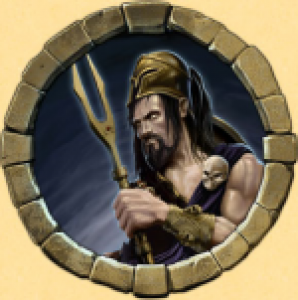 Hádész, az alvilág istene volt az egyetlen, akinek nem avattak saját szentélyt az emberek, tartva attól, hogy felhívják magukra figyelmét. A görög hit minden természeti katasztrófát és eseményt az istenek haragjának tekintett.
Hádész az alvilág istene
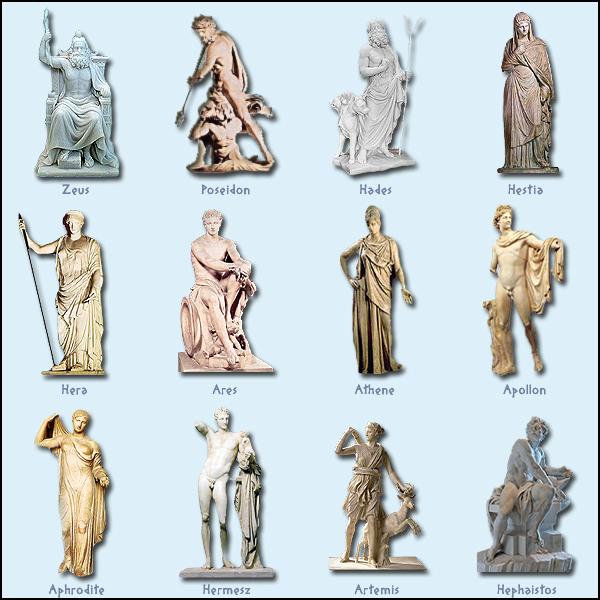 Miről is tanultunk?
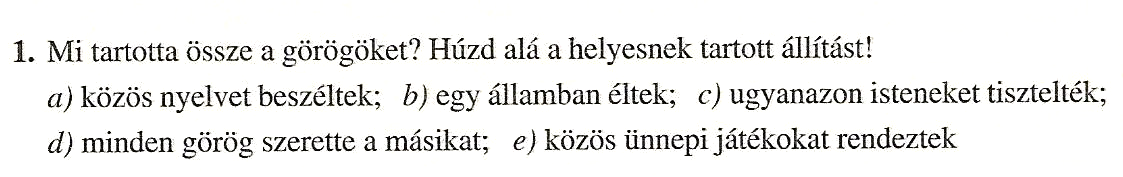 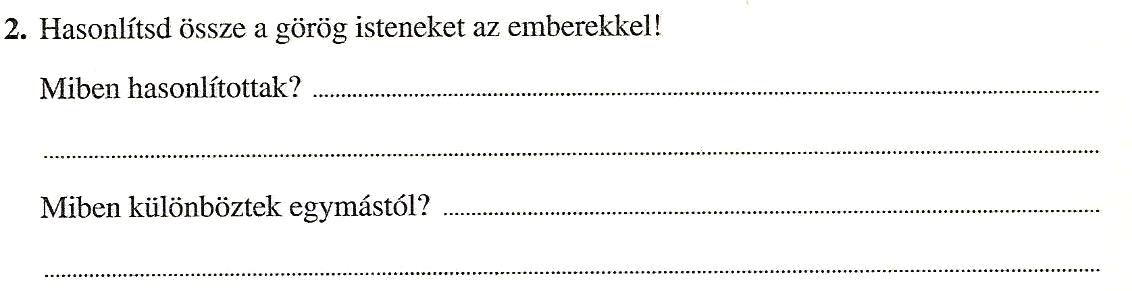 Családban éltek. Emberi tulajdonságokkal rendelkeztek.
Halhatatlanok voltak. Csodálatos tetteket vittek véghez.
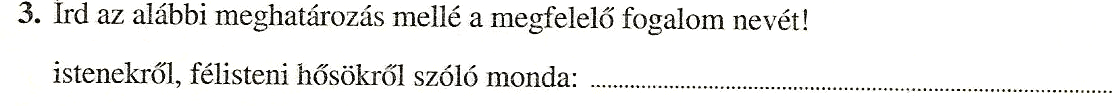 mítoszok
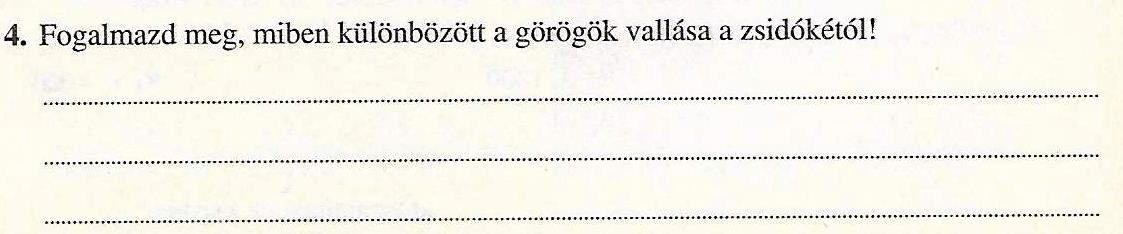 A görögök vallása sokistenhit /politeizmus/,
A zsidóké egyistenhit /monoteizmus/.
5.
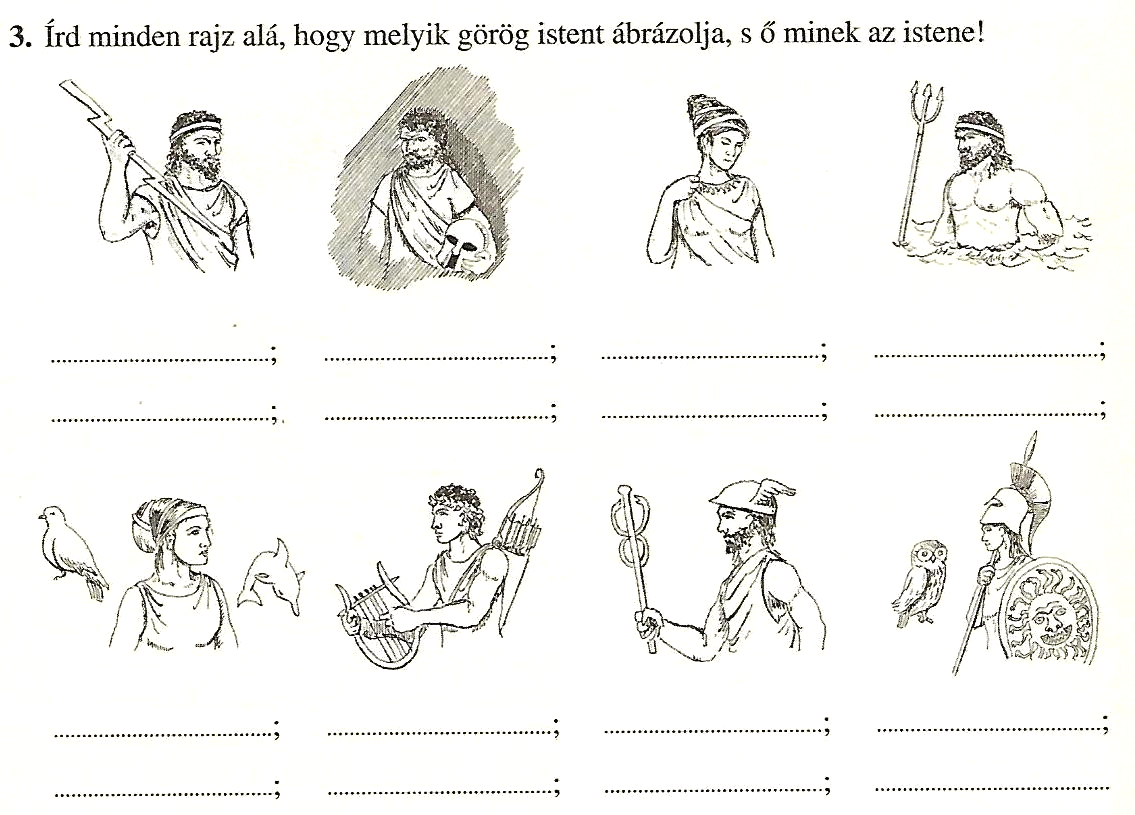 Zeusz
Hádész
Héra
Poszeidon
A tenger istene
Zeusz felesége,
az istenek anyja
Főisten, 
az istenek atyja
Az alvilág istene
Pallasz Athéné
Aphrodité
Apollón
Hermész
Az istenek hírnöke
A költészet és a
jóslás istene
A szerelem istene
A tudomány és a
mesterségek istennője